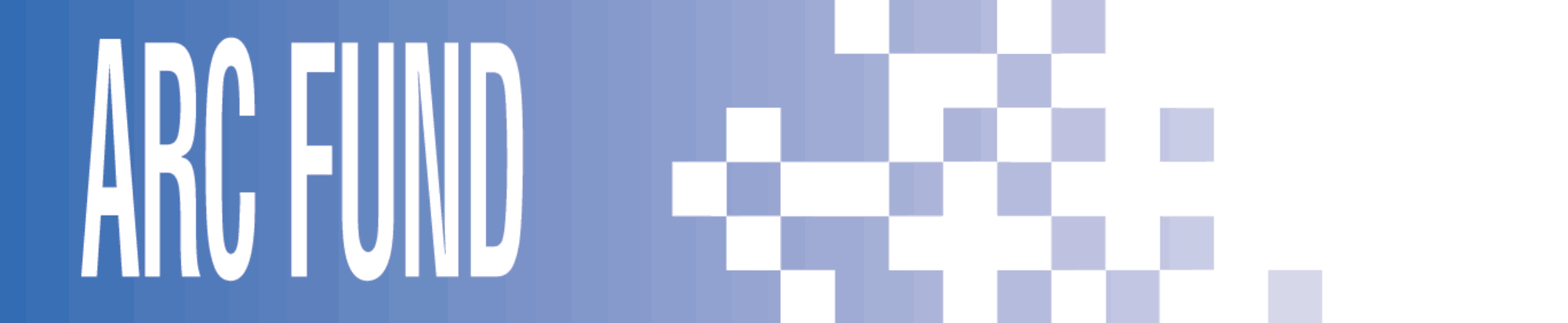 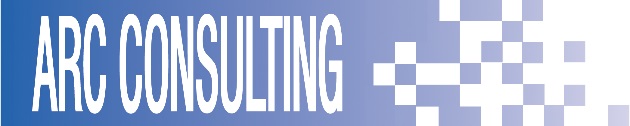 We should review our S3 NOW
S3 Targeted Support – Horizontal Activities 
12 December 2018
Ruslan Stefanov
Applied Research and Communications Fund
Sofia
Arguing the ”in favour of”motion
Some generally accepted wisdom and ideas about reviews and S3
The specialised book on S3
The independent professionals’ view on reviews

So what are we waiting for?
Yes, it is true, people review their cats’ performance
… and yet there is genuine fear of reviews
… and people have called the indicators drive “economics imperialism on the shores of (law and) development”
…but remember the force (JRC) is always going to be with you…
I, the layman, say go for the review because…
What gets measured gets done
It is another opportunity for stakeholders to get together and share their views
It creates jobs and growth for the review community
It is a critical component of forming coherent practices, which can then be leveraged by the power of the EU (… more than 160 regions have done it)
It will make the region look better but might also make it do better
Chances are you already created a situation of irreversibility by promising it to partners and stakeholders
What gets measured (and reviewed) gets done!
Show everyone the great things the region has done and achieved
Influence regional, national and European policy-making
Gather popular support for the strategy and prove it is much more than some Brussels wizardry
Prepare for the next planning period
Get the next baseline and agree on achievable goals
Challenge and change the system: people will try to rig indicators
The review is an essential process of stakeholders getting together to share achievements
On the macrolevel: we need to know if we have made tangible progress and get policy-makers focus on the way forward
On business level: we need to check whether what we have been implementing is still in line with “entrepreneurial discovery”, intermediaries, and the research community
The review will provide precious, non-monopoly, joint intelligence on the baseline and potential goals
Some of the more specific questions you might find interesting to answer
What was your specific experience with RIS3; what went best and what worse? What needs to change? 
What have we actually achieved from our grand goals, and how has RIS3 contributed to it?
How has the business, research and intermediary communities changed in the meantime? 
Has it really been mostly same old, same old or you have seen the sprouts of new developments, which you can use in the next strategy?
How has the EDP worked out? Have businesses been more engaged? Or less? 
Which funding instruments did well, and which did just as bad?
The EC supports the review, too
In the fine words of A Handbook of Implementing Smart Specialisation Strategies, the review should answer two questions:


Are we doing it right = are we achieving the goals of our strategy?
Are we doing the right things = is our strategy still appropriate?
Monitoring and evaluation exercises
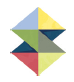 Source: Implementing Smart Specialisation Strategies: A Handbook, European Commission, 2016
The cycle of EDP
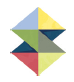 Source: Implementing Smart Specialisation Strategies: A Handbook, European Commission, 2016
Seven principles of governance
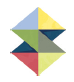 Source: Implementing Smart Specialisation Strategies: A Handbook, European Commission, 2016
The five steps to implementing a strategic plan
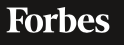 Determine where you are
Identify what is important
Define what you must achieve
Determine who is accountable

…

REVIEW, REVIEW, REVIEW
Thank you, and do not forget the force (JRC) is going to be with you… always